Determining the Economic Impacts of Advancing Whole Health
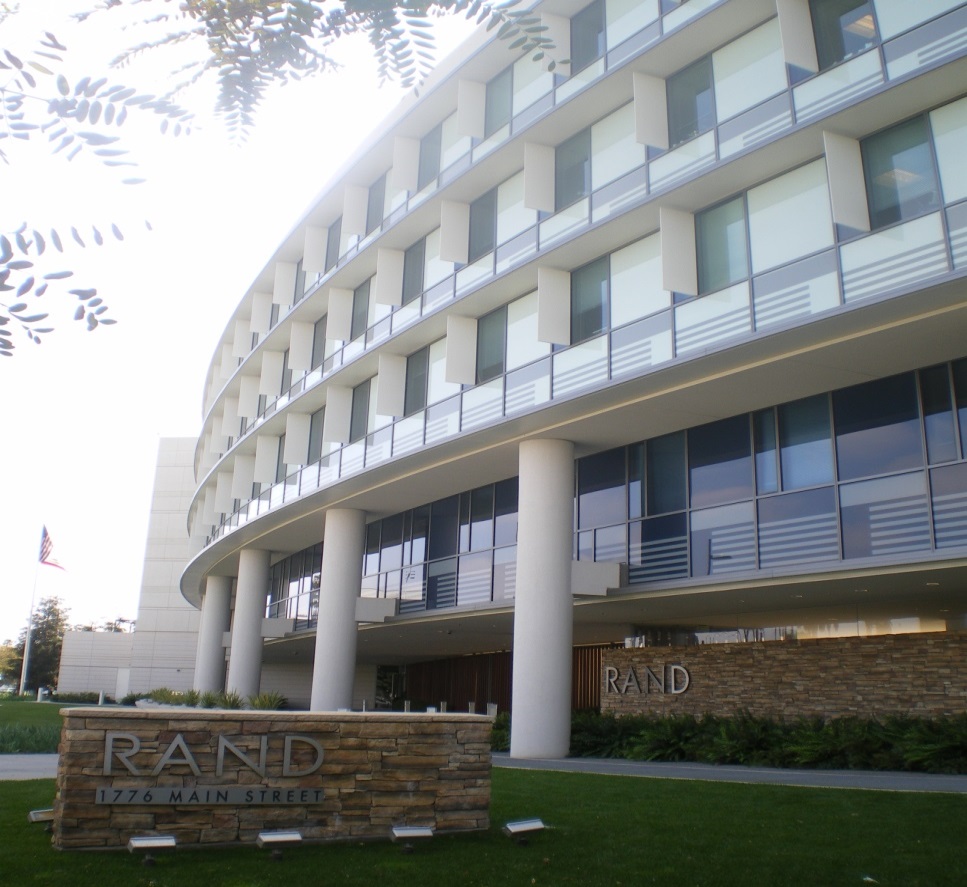 An Experiential Workshop
Patricia M. Herman, ND, PhD Senior Behavioral Scientist
Assisted by Brian Anderson, DC, MPH, MS, PhD
Palmer College of Chiropractic
For integrative health approaches to be a viable part of healthcare they must be economically feasible as well as safe and effective.
This workshop uses a combination of lecture and exercises to give participants a strong foundation in economic evaluation in general, and cost-effectiveness and cost-utility analyses specifically.
Objective 1: Basic principles and different types of economic evaluations and the importance of the perspective
Whole group exercise: Examples of economic studies
Objective 2: Identify and prepare appropriate effectiveness data
Individual exercise: Measures of effectiveness to consider
Objective 3: Available sources of cost data and the impact of the perspective
Small group exercise: Calculate cost-effectiveness for some examples
Overview
Effectiveness and costs of four therapies compared to usual care
If a decision maker had to choose a therapy and this was the only information they had, which one would they choose?
Effectiveness and costs of four therapies compared to usual care
$1050
$80
If that same decision maker now had this information, which therapy would they choose?
-$100
$100
Adds important information for decision makers for:
Coverage decisions
Licensure decisions
Investment decisions
Complementary and integrative medicine is often considered only as an “add on” cost
Increasing relevance for health policy decision making as healthcare costs rise
If patient is paying out-of-pocket it is unethical to not consider their cost of care
Why Do an Economic Evaluation?
Cost-Effectiveness Decision Matrix
Measure of Health Determines the Type of Economic Evaluation
Basic equation: (Cost2 – Cost1) / (Health benefit2 – Health benefit1)
Cost-Effectiveness Decision Matrix
Costs Depend on the Perspective
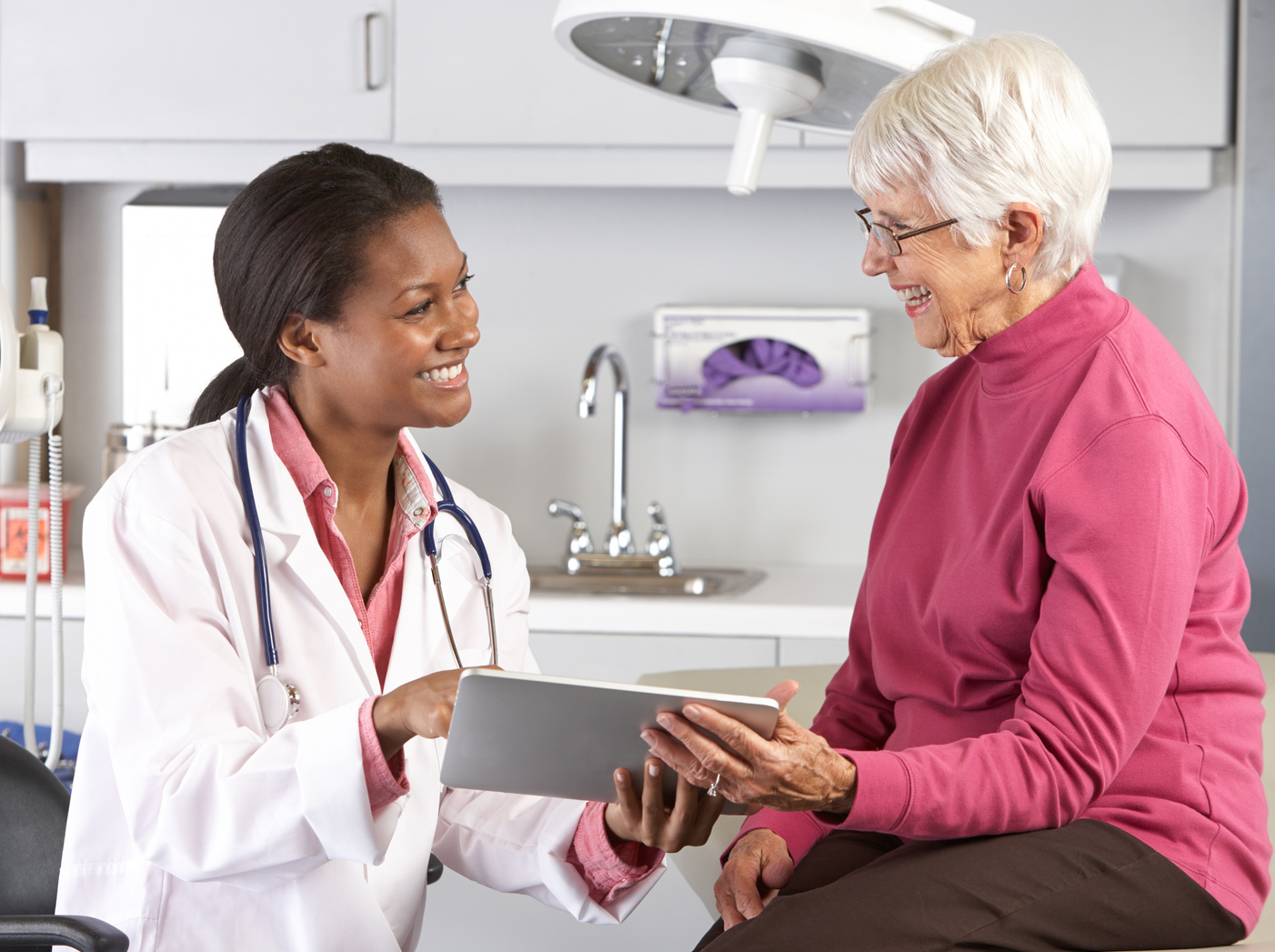 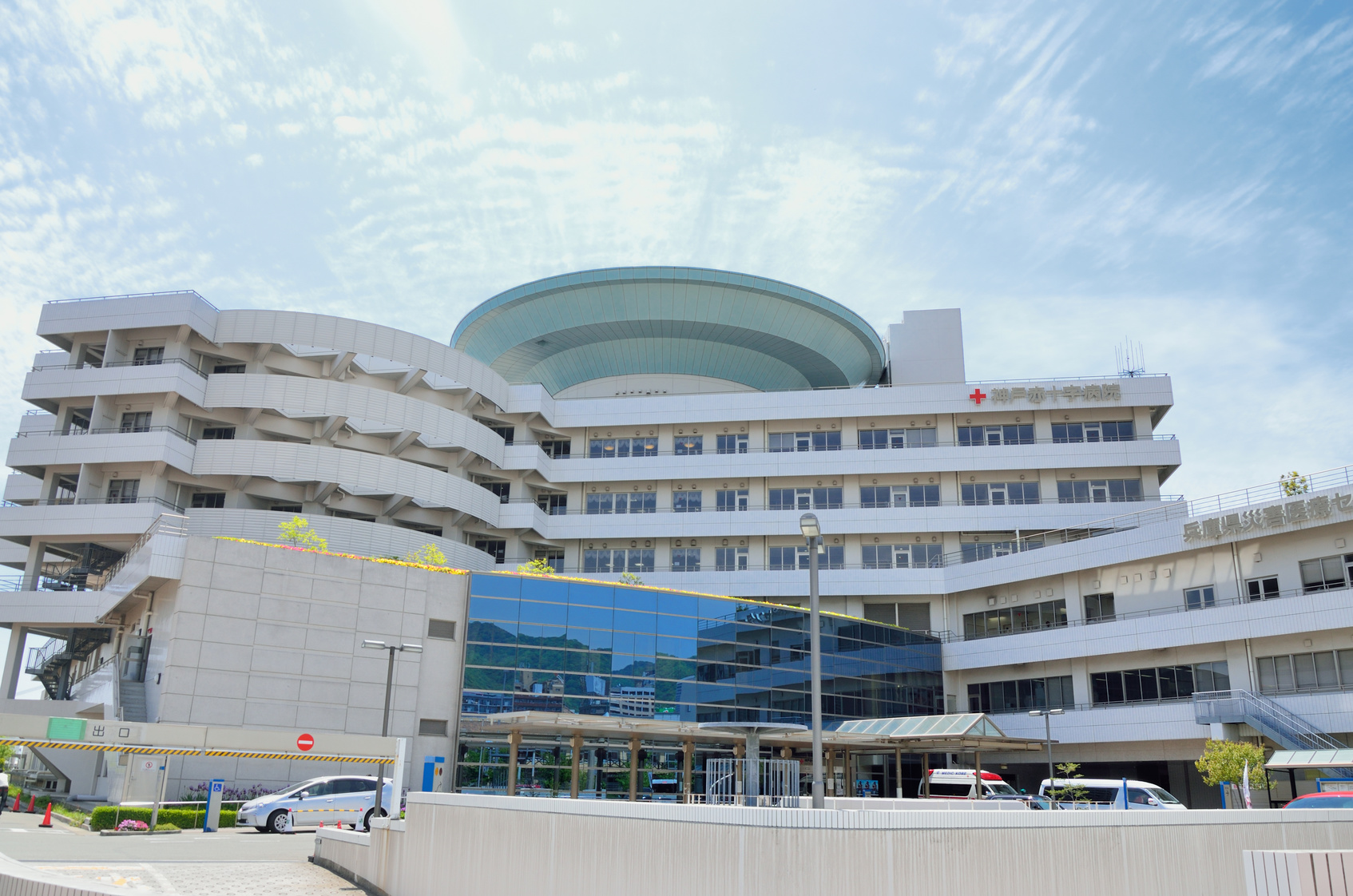 Possible perspectives:
Individual or Patient
Institutional (e.g., third-party payer*, hospital, employer)
Societal*

Who are the decision makers you are trying to influence?
This determines the perspective(s) to use
[Societal used for government decisions]

*Perspectives most commonly used
AdobeStock
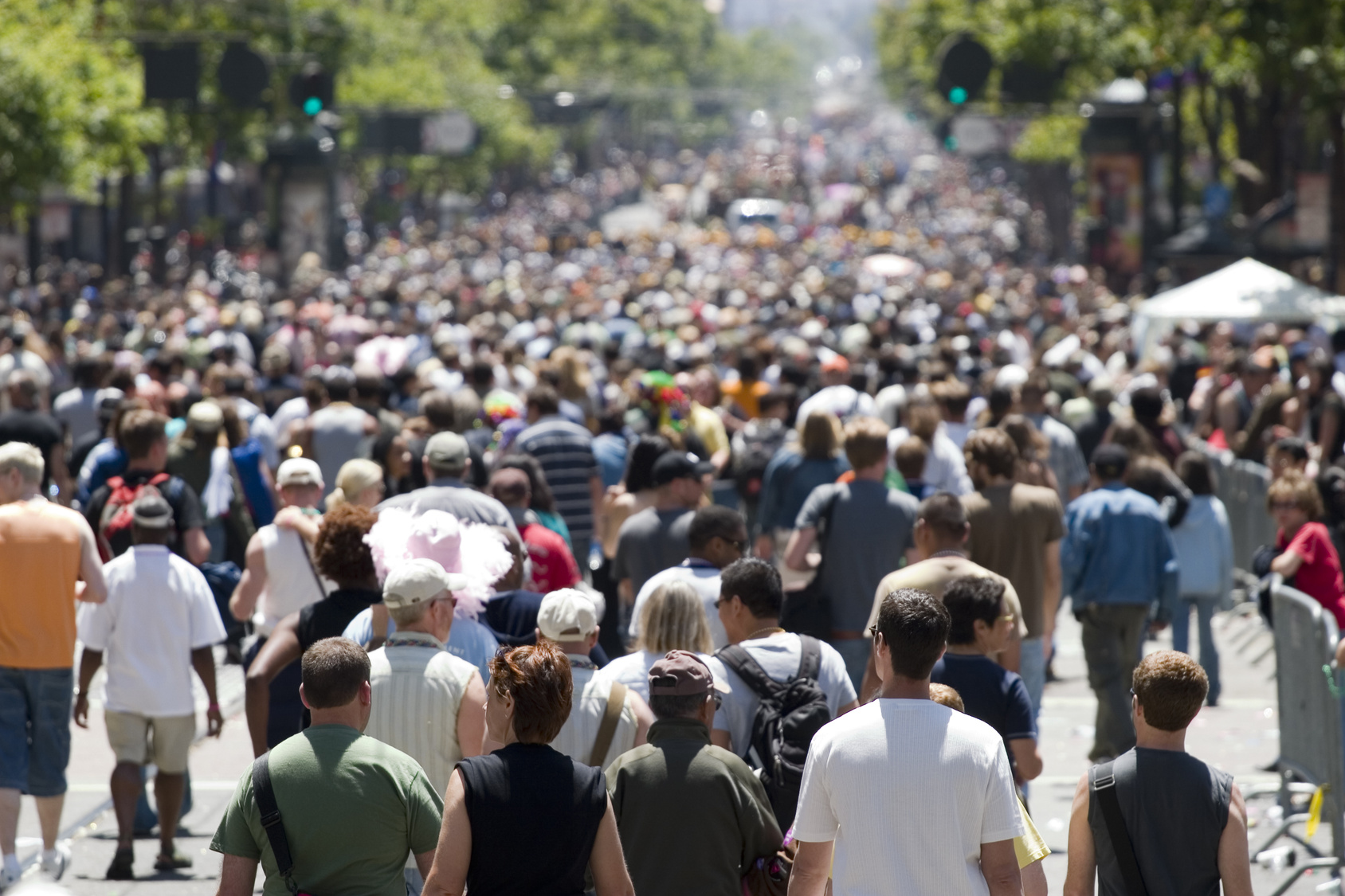 Fotolia
Fotolia
10
Cost-Effectiveness Decision Matrix
It is a decision-making tool
Adds another dimension of information 
Realistic comparisons
Timeliness and relevance
Incremental analysis
Additional costs compared to additional benefits
The type of economic evaluation is determined by the health benefits
The perspective of the analysis determines the costs to include
Perspective should match decision maker you are trying to influence
Four Basic Principles of Economic Evaluation
Exercise 1: Group Evaluation of Published Abstracts
For each example abstract:
What was being compared?
Would this be considered a whole person health intervention?
Is the comparator appropriate for economic evaluation?
What is the measure of health impacts used in the study?
Would that be a measure of whole person health?
What type of an economic evaluation is this?
What is the perspective of analysis?
What source was used to obtain costs?
What type of decision maker is this study targeting?
Within which quadrant do the results reside?
Objective 2: Identify and apply an appropriate measure of effectiveness
Cost-Benefit Analysis – Monetary Health Benefits
Costs2
Benefit2
Minus
Minus
Costs1
Benefit1
Monetary Units
Monetary Units
e.g.
 Costs of medication
 Costs of care
 Cost of intervention
e.g.
 Dollar value of an improvement in health; often estimated using willingness-to-pay methods
Big challenge for CBA: determining a monetary value for the impact on health
Cost-Effectiveness Analysis – Naturalistic Unit Health Benefits
Costs2
Effectiveness2
Minus
Minus
Costs1
Effectiveness1
Monetary Units
Naturalistic Units
e.g.. 
 Lowering of blood pressure in Hg
 Proportion of patients improved
This ratio is called an Incremental Cost-Effectiveness Ratio (ICER) 
Note: ratio only calculated if denominator and numerator are both positive
Big challenge for CEA: comparing across interventions targeting different outcomes or conditions
Cost-Effectiveness Analysis – Potential measures of effectiveness
Number of persons saved

Saved life-years

Number successfully treated or diseases prevented

Reduced frequency, duration, or intensity of symptoms

Workdays gained

Other clinical outcomes (e.g., mmHg blood pressure lowered, % lowering cholesterol below a threshold)
Cost-Utility Analysis – Naturalistic Utility-Based Benefits
Cost2
QALY2
Minus
Minus
Cost1
QALY1
Monetary units
Naturalistic but utility-based units
Quality of life (morbidity)
Qualitative measures (utility)
QALYs
Life expectancy (mortality)
Quantitative measure (time)
Quality-Adjusted Life-Years
 Cost per QALY (ICER)
Cost-Utility Analysis – Quality-Adjusted Life-Years (QALYs)
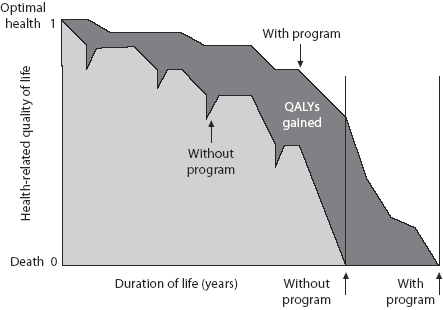 Note that the measure of QALYs gained is an area. It is the difference between two trajectories over time.
(HRQoL or Utility)
Cost-Utility Analysis – Quality-Adjusted Life-Years (QALYs)
If only looking over one year (often true in studies of CIH):
This area is the gain in QALYs for the year. Calculated as:
(0.7 – 0.6)/2 = 0.05
Optimal health 1.0
With intervention HRQoL improved to 0.7 after one year.
0.7 +
0.6 +
Health related quality of life (HRQoL or Utility)
Note that if you have more than one measure of HRQoL over the year, QALY gain is the area between the line connecting those points and the flat baseline line.
Assume that HRQoL would stay constant without intervention
Death 0.0
Ι
1 Year
Time
Measuring Quality-Adjusted Life-Years (QALYs)
Use quality of life questionnaires for which preference weights exist
SF-6D (calculated from SF-36, SF-12)
EQ-5D
PROPr (calculated from PROMIS-29 +2)
Other estimates have been made from:
WOMAC
Oswestry Disability Index
Roland Morris Questionnaire
Exercise 2: Individual Exercise Calculating QALYs
Use worksheet to calculate your current health-related quality of life index (utility) from your EQ-5D-5L (or SF6D) responses

Assuming 1 year ago your utility was at 0.7, calculate your quality-adjusted life-year (QALY) gain this year.
Objective 3: Available sources of cost data and the impact of the perspective
The Costs to Include are Determined by the Perspective of the Analysis
General Information on Cost Data
Terminology:
Costs = # Resources Used * Unit Cost of Resource
Sometimes you can find actual costs (e.g., claims data with dollar amounts reimbursed included), but more often you measure resources used and multiply them by their unit costs.

Decision: Overall costs or Disease-specific costs?
Overall costs = all costs independent of disease
Useful to capture full benefits of CIH since these therapies can often improve health and lower healthcare use beyond targeted disease
Disease-specific costs = only costs related to the disease studied
Easier for patients to report if depending on questionnaires for cost data
Sources of Cost Data
Ideally use data from sources your decision maker uses and trusts:
Payer – healthcare claims data (e.g., Medicare, Medicaid)
Employer – healthcare claims they cover
Hospital or clinic – from patient medical records
Hospital or clinic – actual staffing costs and expenses
But often the best source is patient self-report
When participants are served by a mix of insurers or at a mix of clinical sites
When you want to capture patient out-of-pocket costs
You can also use a mix of the above
Cost Data from Patient Questionnaires or Diaries
A planned set of questions/items used to collect data on healthcare use and productivity
Questionnaire or diary can be sent to the respondents by mail or online; questionnaire used in an interview
The biggest problem is to keep the amount of data collected/response burden small enough in order to keep a high response rate
It is also desirable to design the questions so that the responses can be easily categorized and unit costs applied
Cost Data from Patient Questionnaires
Retrospective design - questionnaire

“What resources did you consume during the last X months?“
Today
Prospective design - diary

“Please document your resource consumption during the next X months!“
Recall bias
Simple, easy and cheap
Less recall bias
More expensive 
More missing values
Can also use a combination of these
Indirect Costs: Productivity Costs to Employers
Usually valued using Human Capital Approach
Value of human life [time] = value of his/her productivity
Resource of productivity measured in days or hours
Valued at wage or salary plus benefits per day or hour
If possible, capture both absenteeism (days missed from work) and presenteeism (reduced productivity while at work

Problems: 
People who are not paid for their productivity
	(e.g., housewife, student, retired senior) 
Implies that people with higher income
	have higher social value
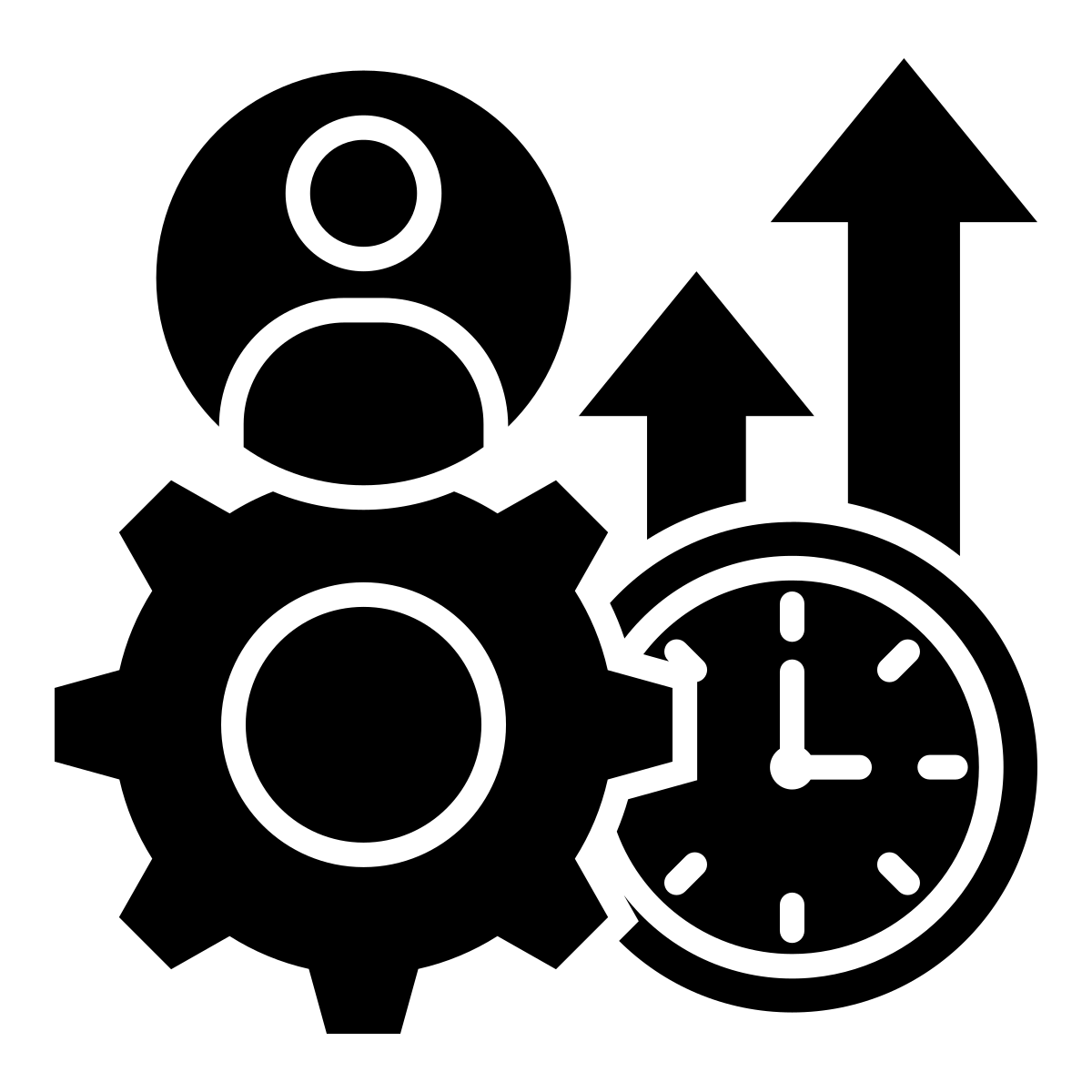 Indirect Costs: Productivity Costs to Employers
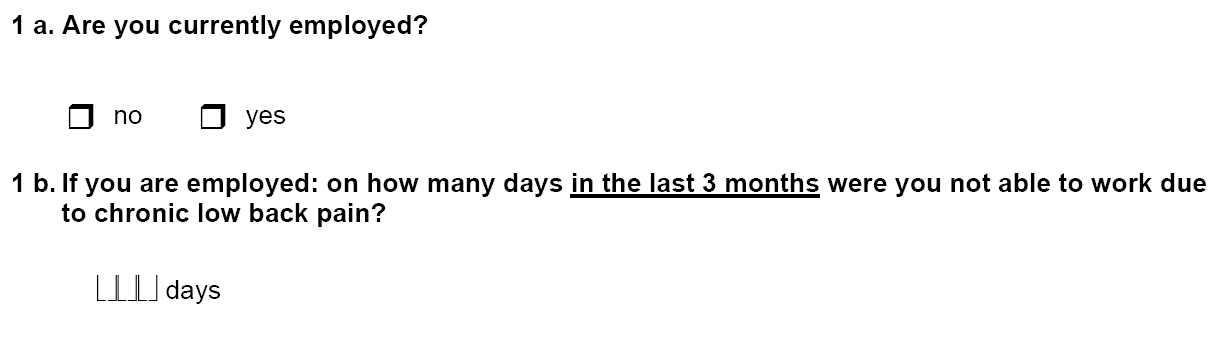 If not employed – 
no indirect costs measurable
Indirect costs =
Number of days with work incapacity *
Employer Costs for Employee Compensation (Bureau of Labor Statistics) per working day
Can also use the Work Productivity and Activity Impairment (WPAI) Questionnaire
It is short (6 items)
Captures both absenteeism and presenteeism
Offers one item to measure non-employment productivity
Exercise 3: Small Group Exercise Calculating Cost-Effectiveness
Inputs for an Economic Evaluation of Two Pain Treatments
You have been asked to perform an economic evaluation for a new pain treatment: Pain2. Pain1 is the current standard of practice – e.g., a pain medication. Pain2 is the new alternative being considered. Below are the results of a randomized effectiveness trial comparing Pain1 to Pain2 over one year of treatment. Note: either treatment involves both treatment costs and treatment-related physician visit costs.
Other Details
Other considerations regarding economic evaluation and resources
How Uncertainty Is Addressed
Since healthcare cost data tends to be skewed, non-parametric (bias-corrected and accelerated bootstrapped) confidence intervals are recommended

Sensitivity analysis (assumption uncertainty)

Also good to graph sample uncertainty with:
Cost-effectiveness plane
Cost-effectiveness acceptability curve
Cost-Effectiveness Plane
Comparison of CBT (Purple) and MBSR (Green) vs UC - Societal Perspective
CBT-UC - 47% cost saving
MBSR-UC 65% cost saving
Source: Herman et al. Spine. 2017;42(20):1511-1520.
Cost-Effectiveness Acceptability Curve
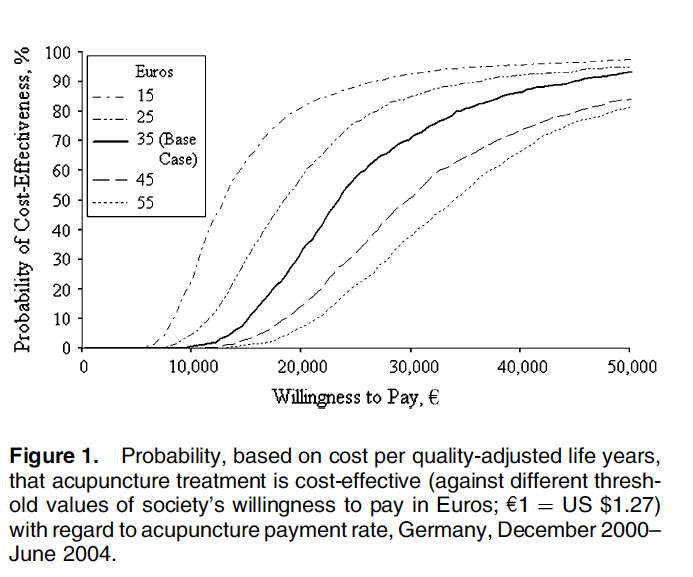 Source: Witt et al. Am J Epidemiol. 2009;169(5):562-571.
Economic evaluations are not generalizable
Health outcomes are somewhat generalizable because human physiology is often similar across populations
However, cost structures are rarely similar
“Operational efficiency may not be relevant to the clinical outcome, but it is critical to the cost outcome.”Ellwein, p695
Best you can hope for is to provide enough information so that a study’s results are transferable
Usually through modeling
Report unit costs separate from resources used
Transferability
Drummond et al, 2005. Int J Technol Assess Health Care. 21(2):165-171.
Drummond et al, 2009. Value Health. 12(4):409-418.
Ellwein et al, 1996. Int J Technol Assess Health Care. 12(4):691-697.
Resources
Also recommended:

Generally acknowledged as the best reference on economic evaluation in healthcare; make sure to get the latest edition: 
Drummond MF, Sculpher MJ, Claxton K, Stoddart GL, Torrance GW. Methods for the Economic Evaluation of Health Care Programmes. Fourth Edition ed. Oxford: Oxford University Press, 2015.
Also look for any articles written by the International Society for Pharmacoeconomics and Outcomes Research (ISPOR). Their website has a number of resources for researchers including a series on best practices: http://www.ispor.org/research/research_index.asp. 
Quick questions: pherman@rand.org
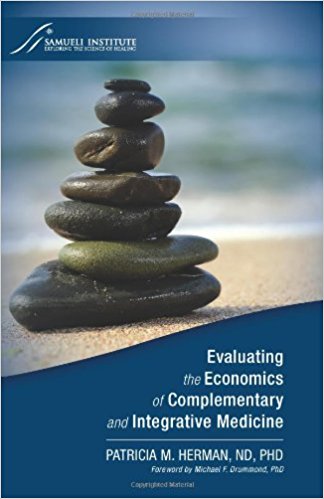 This book is inexpensive and available on Amazon.
Economic evaluations provide important information to decision makers

Need to match the perspective (and costs) to the decision maker 

Consider building and utilizing models:
To estimate economic impacts when not measured
To allow transferability of results across settings

If you are planning an effectiveness trial, consider also measuring costs
Summary